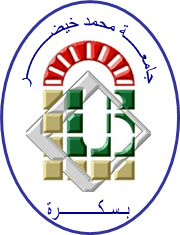 محاضرات التسويق الإستراتيجي /د.براهيمي فاروق
What is Marketing Management?
Marketing management is the
art and science of choosing target markets 
and getting, keeping, and growing 
customers through
creating, delivering, and communicating
superior customer value.
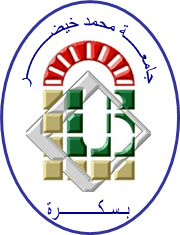 محاضرات التسويق الإستراتيجي /د.براهيمي فاروق
What is Marketed?
Goods (products) ---       Services
 Events  ----                           Experiences
 Persons                                       --Places
 Properties   --                                           Organizations
 Information   ---                                                    Ideas
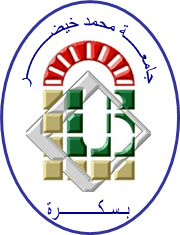 محاضرات التسويق الإستراتيجي /د.براهيمي فاروق
Structure of Flows in Modern Exchange Economy
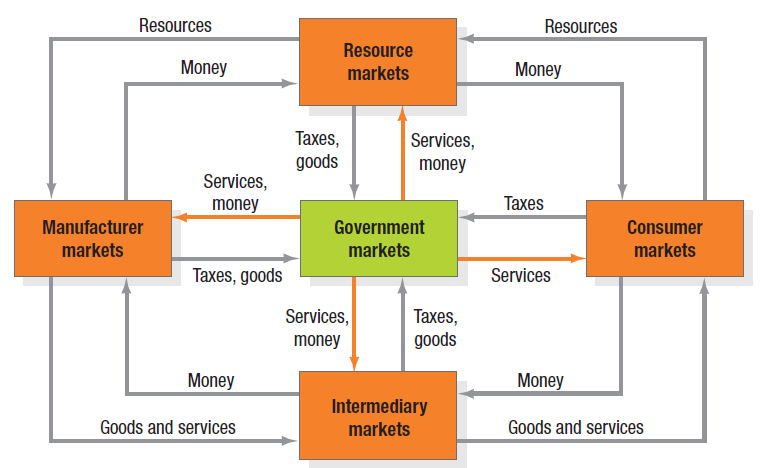 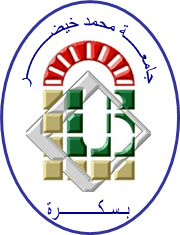 محاضرات التسويق الإستراتيجي /د.براهيمي فاروق
Core Concepts
Needs, wants, and demands
Target markets, positioning, segmentation
Offerings and brands
Value and satisfaction
Marketing channels
Supply chain
Competition
Marketing environment
Marketing planning
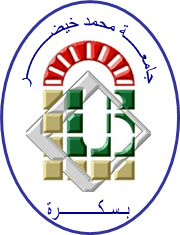 محاضرات التسويق الإستراتيجي /د.براهيمي فاروق
Needs - states of felt deprivation including physical needs for food, social needs for belonging and individual needs for self-expression.    
Wants - form that a human need takes as 
shaped by culture and individual personality. 
i.e. I want a Coca-Cola.
Demands - human wants backed by buying power. i.e. I have money to buy a Coca-Cola.